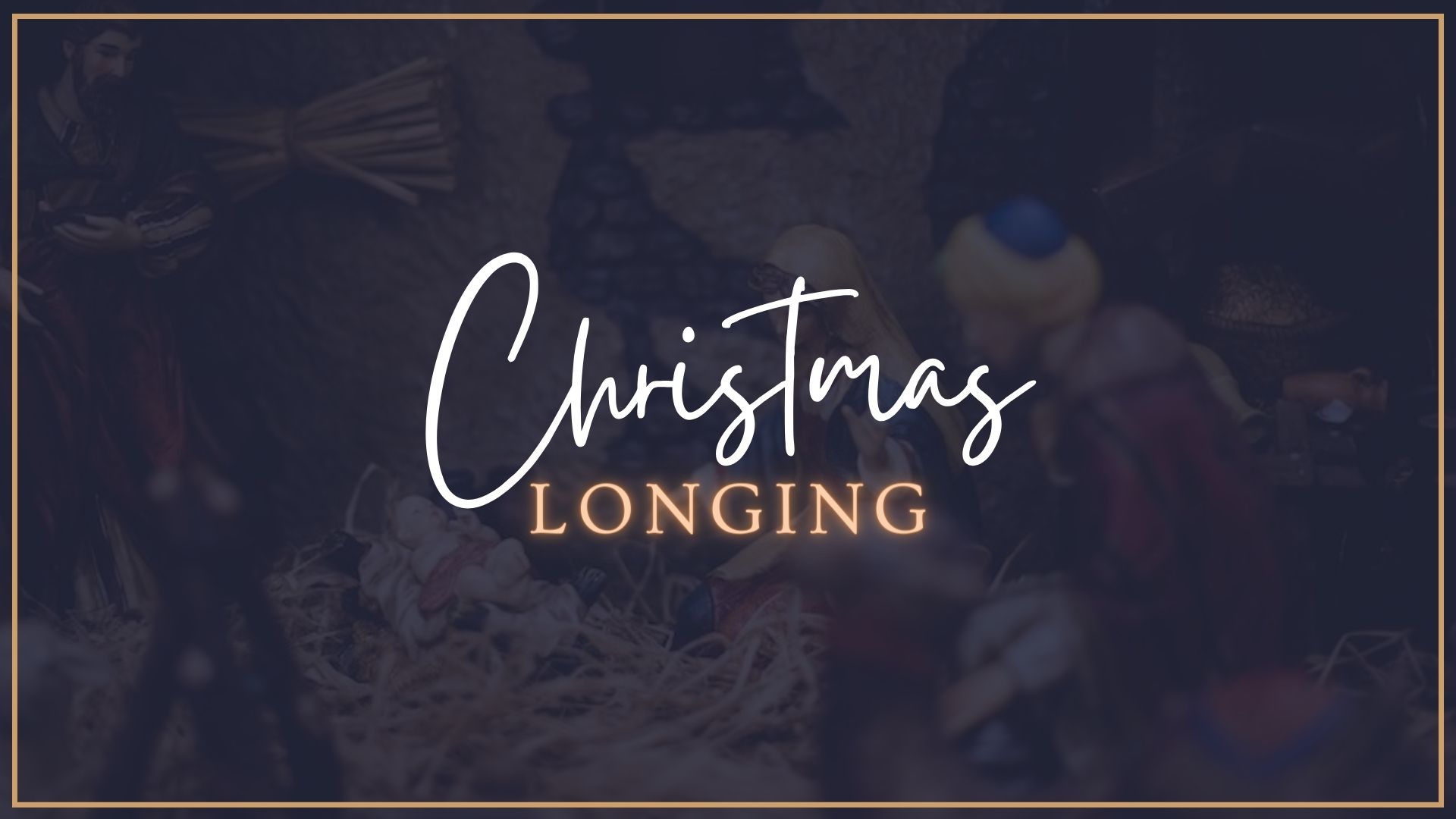 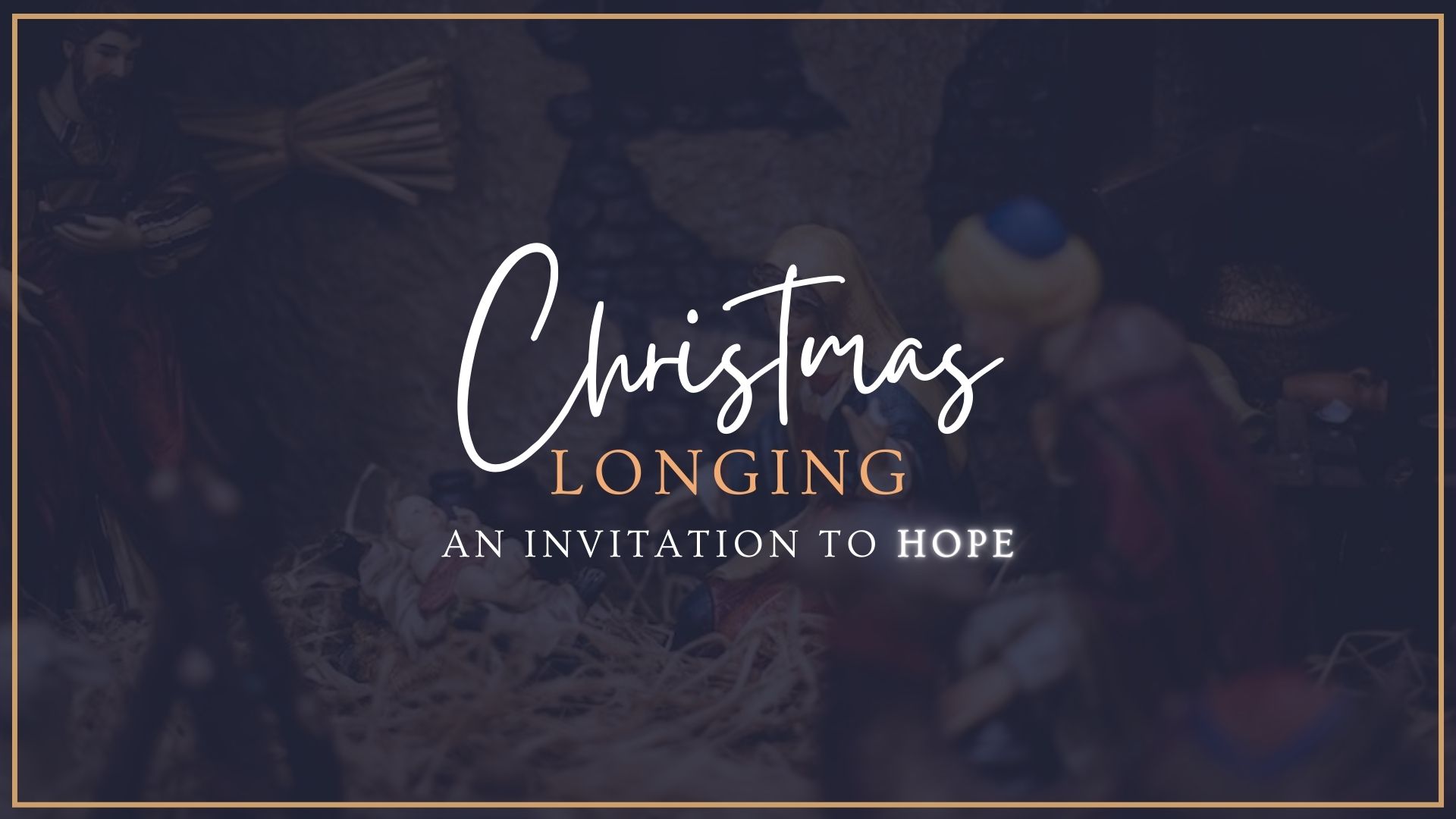 5 In the time of Herod king of Judea there was a priest named Zechariah, who belonged to the priestly division of Abijah; his wife Elizabeth was also a descendant of Aaron. 6 Both of them were righteous in the sight of God, observing all the Lord’s commands and decrees blamelessly. 7 But they were childless because Elizabeth was not able to conceive, and they were both very old.
Luke 1: 5-7 NIV
39 At that time Mary got ready and hurried to a town in the hill country of Judea, 40 where she entered Zechariah’s home and greeted Elizabeth. 41 When Elizabeth heard Mary’s greeting, the baby leaped in her womb, and Elizabeth was filled with the Holy Spirit. 
Luke 1: 39-45 NIV
42 In a loud voice she exclaimed: “Blessed are you among women, and blessed is the child you will bear! 43 But why am I so favoured, that the mother of my Lord should come to me? 44 As soon as the sound of your greeting reached my ears, the baby in my womb leaped for joy. 45 Blessed is she who has believed that the Lord would fulfill his promises to her!”
Luke 1: 39-45 NIV
Is it ok for me to long for something?
It’s good to ask ourselves some questions about our hopes and desires: 
Why has this longing become so important to me?
Have I become self-centered in my longing?
Am I looking to a physical thing or another person for my fulfillment rather than God?
 
Don’t hide your longings from God. He wants you to share your heart and innermost thoughts with Him.
7 Submit yourselves, then, to God. Resist the devil, and he will flee from you. 8 Come near to God and he will come near to you…10 Humble yourselves before the Lord, and he will lift you up. James 4:7-10 NIV

Allow God to speak to you about His plans and purposes.

‘Delight yourself in the Lord and He will give you the desires of your heart.’ Psalm 37: 4 NIV
Keeping your hope in God alive in the period of waiting and through disappointment

Be honest with God
‘Lord, all my desire is before You: And my sighing is not hidden from You.’ Psalm 38:9
Keeping your hope in God alive in the period of waiting and through disappointment
 
Remind yourself daily of the power of God’s love for you. 
‘Yet this I call to mind and therefore I have HOPE; Because of the Lord’s great love we are not consumed for his compassions never fail.  They are new every morning, great is your faithfulness. I say to myself ‘The Lord is my portion, therefore I will wait for Him’.
Lamentations 3:19-24 NIV
Spend time with God and don’t try to work things out on your own.

When you find it difficult to pray, think of things (however small) that you can say ‘thank you’ to God for. Gratitude is a powerful thing.
Worship rather than Worry. When nothing else works, worship does because it places our entire focus on God. God is still good even when our circumstances aren’t.
Have the right people around you, people who will consistently pray for you and ‘hold up your hands’ when you are too weak to do it yourself, just as Aaron and Hur did for Moses. 
Believe that God is at work behind the scenes.‘Even when I don’t see it You’re working.  Even when I don’t feel it You’re working. You never stop, you never stop working.’
When life seems hopeless, remind yourself of God’s faithfulness in the lives of many who have gone before you.

God is powerful and more than able to turn hopeless situations around.
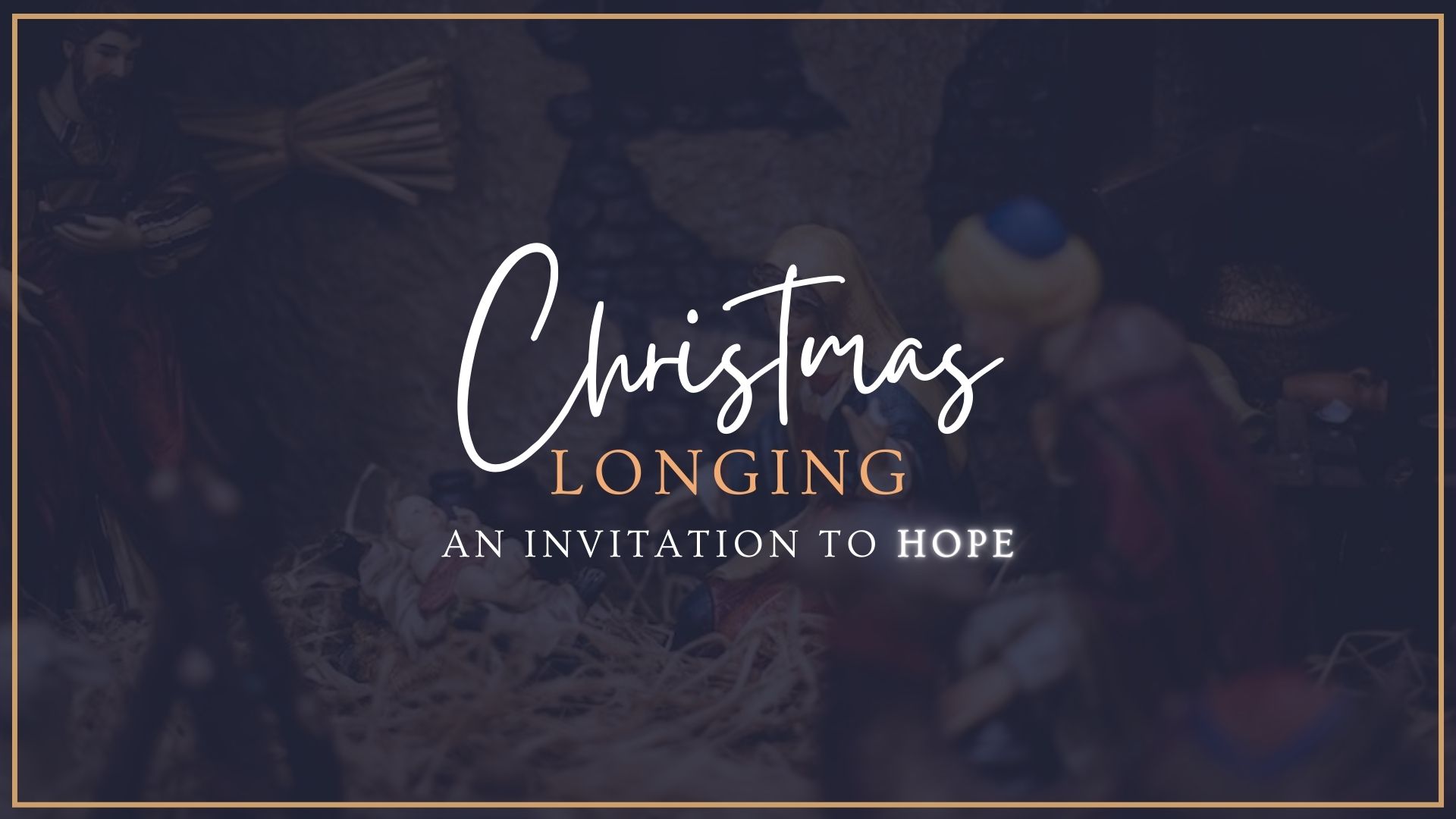